Rack space, power, water and air-conditioning estimates for SPB expt. hutches
This update: 12.4.2012

Input: A.Mancuso, A.Aquila, N.Coppola, C.Youngman+…
[Speaker Notes: How to edit the title slide

  Upper area: Title of your talk, max. 2 rows of the defined size (55 pt)
  Lower area (subtitle): Conference/meeting/workshop, location, date,   your name and affiliation,   max. 4 rows of the defined size (32 pt)
 Change the partner logos or add others in the last row.]
2
SPB Beamline
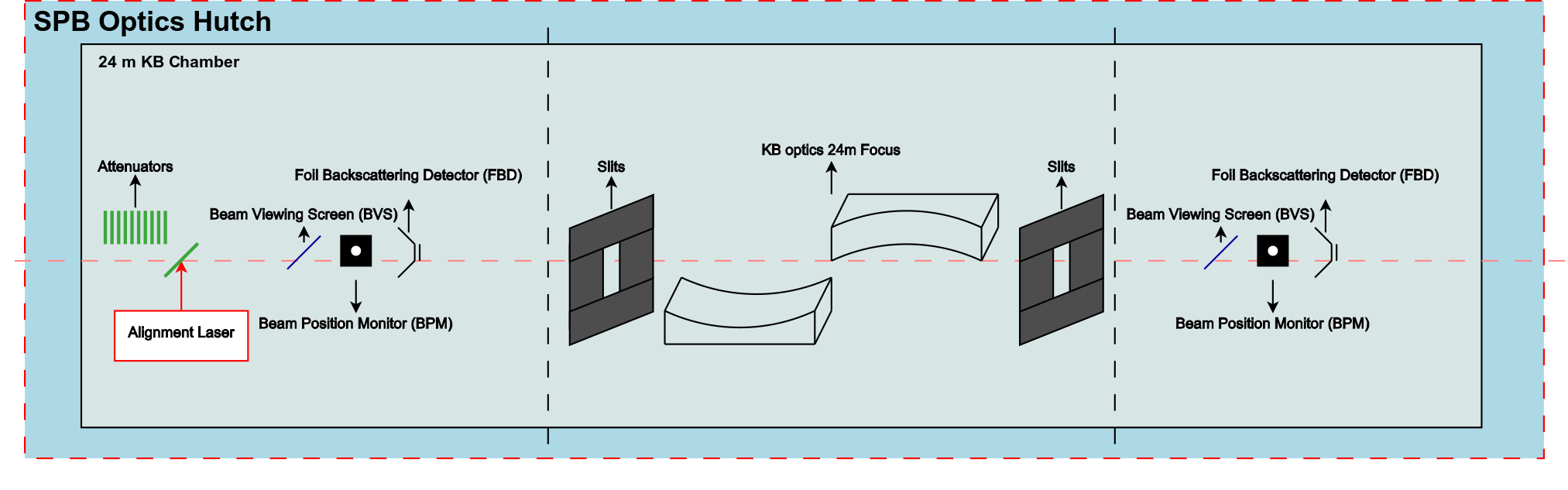 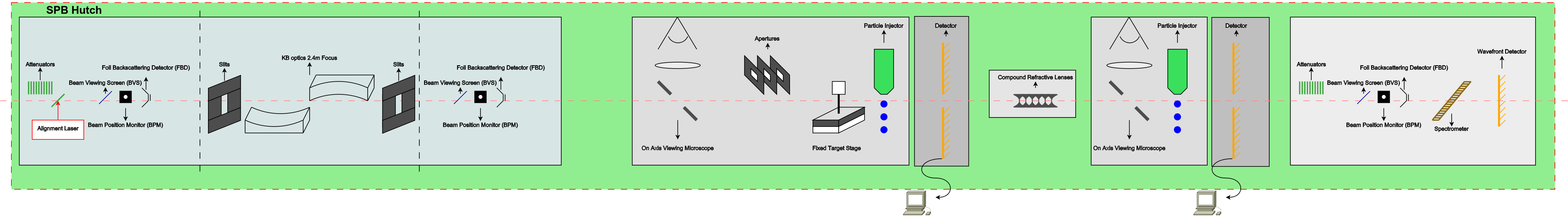 C.Youngman for WP76
3
Results (1/2)
Method: 
WP84 estimate: motors, pumps, detectors numbers
WP76 estimate: WP84 + rest of Beckhoff + DAQ + det.cooling 
Compared numbers and good agreement found
Electrical power breakdown
98kW = motors - 5kW, pumps - 19.5kW, rest of Beckhoff - 11kW, DAQ - 32kW, DAQ extension - 30kW
≤ 10kW missing (fume cupboard, lights, power bars, webcams, displays) 
Need 110kW of electrical power
Water cooling 80% of power in 98kW
Need 80kW of water cooling power
Expt. Hutch air-conditioning 13.5kW heat load x 2.5
Need 30kW of air-conditioning
C.Youngman for WP76
4
Results (2/2)
Rack space needed
How to proceed suggestion:
TC check through input spreadsheets
TC decide on safety factors
C.Youngman for WP76